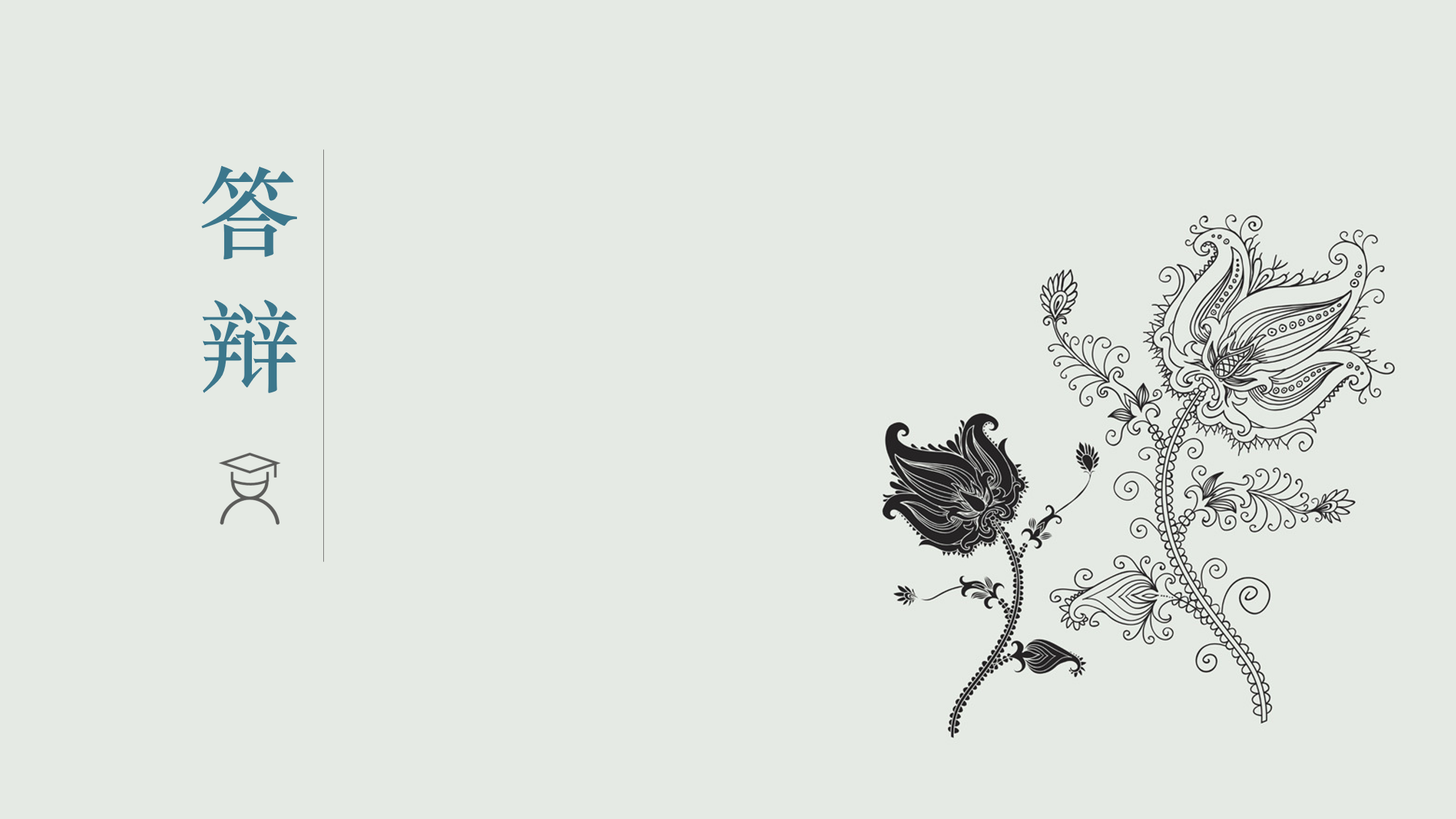 添加论文标题
专业：财务管理
答辩人：情缘素材
指导老师：情缘素材
[Speaker Notes: 更多模板请关注：https://haosc.taobao.com]
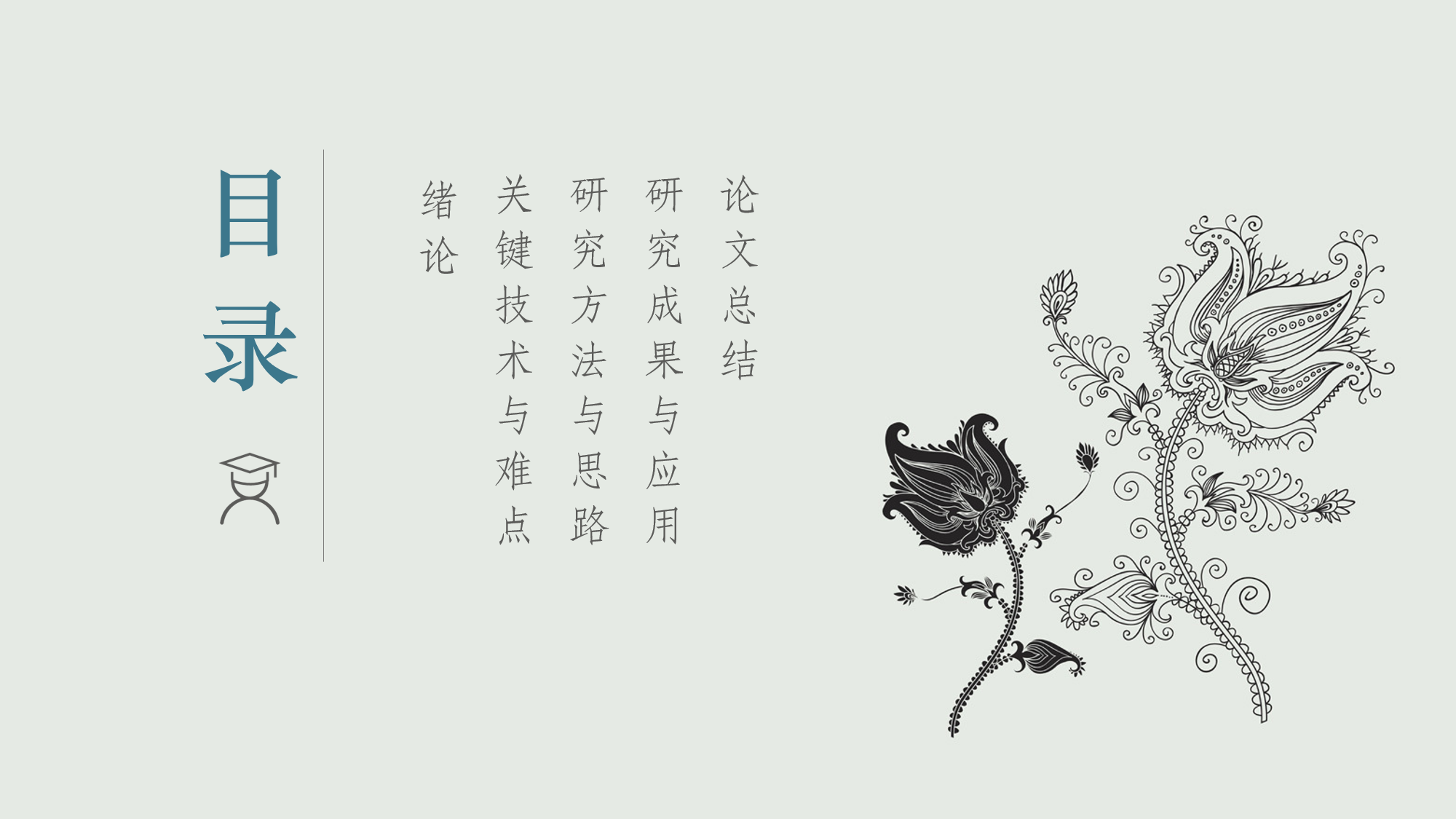 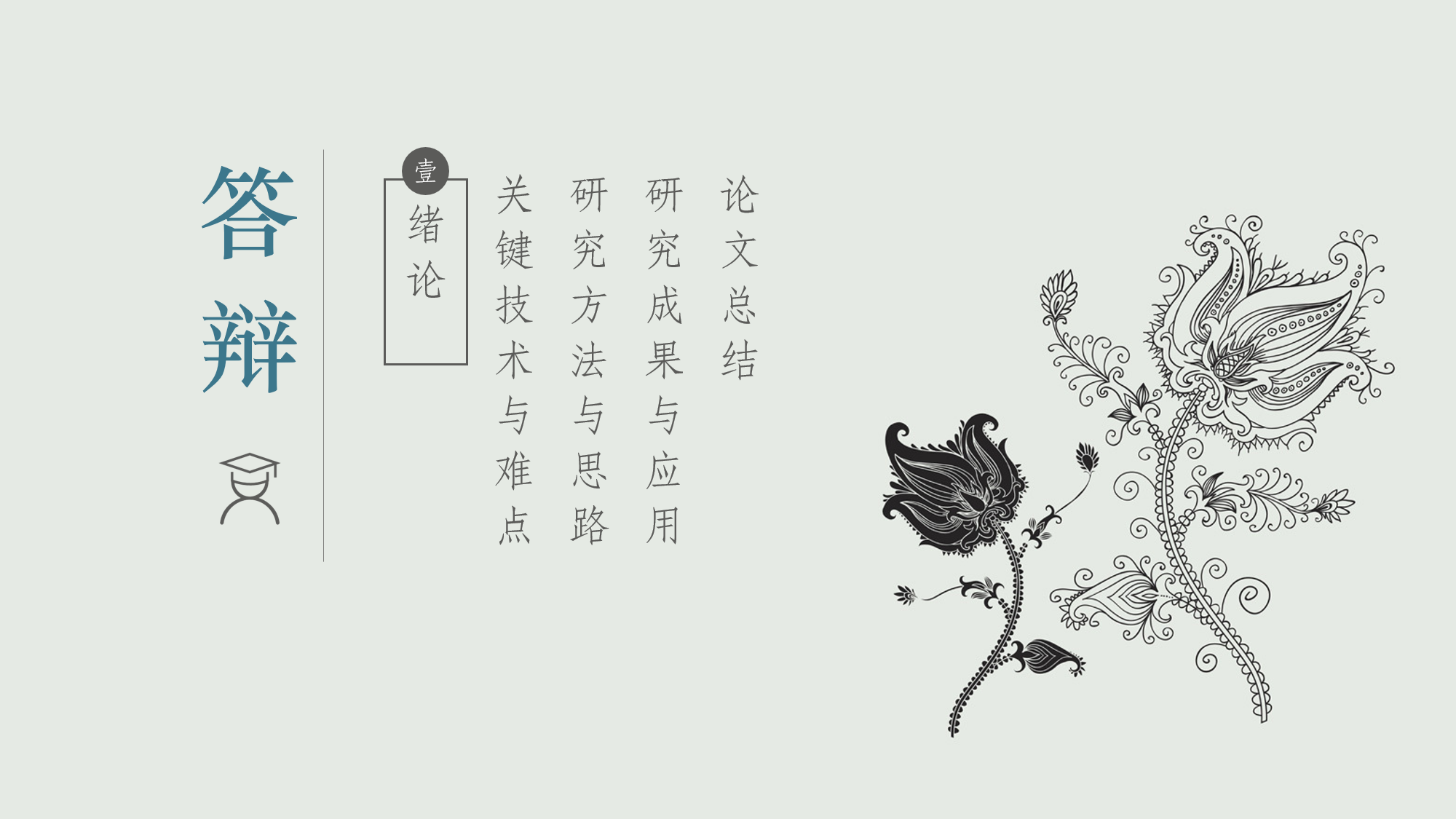 选题背景
2.选题原因
单击此处添加文本，本模版所有图形线条及其相应素材均可自由编辑、改色、替换.
选题背景
单击此处添加文本，本模版所有图形线条及其相应素材均可自由编辑、改色、替换，建议您在展示时字体选择微软雅黑。
1.选题原因
3.选题原因
单击此处添加文本，本模版所有图形线条及其相应素材均可自由编辑、改色、替换.
单击此处添加文本，本模版所有图形线条及其相应素材均可自由编辑、改色、替换.
研究意义
研究意义
单击此处添加文本，本模版所有图形线条及其相应素材均可自由编辑、改色、替换，建议您在展示时字体选择微软雅黑。
研究意义
研究意义
单击此处添加文本，本模版所有图形线条及其相应素材均可自由编辑、改色、替换，建议您在展示时字体选择微软雅黑。
单击此处添加文本，本模版所有图形线条及其相应素材均可自由编辑、改色、替换，建议   您在展示时字体选择微软雅黑。
国内相关研究综述
研究概述1
单击此处添加文本，本模版所有图形线条及其相应素材均可自由编辑、改色、替换，建议您在展示时字体选择微软雅黑。
研究概述2
单击此处添加文本，本模版所有图形线条及其相应素材均可自由编辑、改色、替换，建议您在展示时字体选择微软雅黑。
研究概述3
单击此处添加文本，本模版所有图形线条及其相应素材均可自由编辑、改色、替换，建议您在展示时字体选择微软雅黑。
国外相关研究综述
相关研究1
单击此处添加文本，本模版所有图形线条及其相应素材均可自由编辑、改色、替换，建议您在展示时字体选择微软雅黑。
相关研究2
单击此处添加文本，本模版所有图形线条及其相应素材均可自由编辑、改色、替换，建议您在展示时字体选择微软雅黑。
相关研究3
单击此处添加文本，本模版所有图形线条及其相应素材均可自由编辑、改色、替换，建议您在展示时字体选择微软雅黑。
主要贡献与创新
贡献与创新
贡献与创新
贡献与创新
贡献与创新
建议您在展示时采用微软雅黑字体。
贡献与创新
建议您在展示时采用微软雅黑字体。
建议您在展示时采用微软雅黑字体。
建议您在展示时采用微软雅黑字体。
建议您在展示时采用微软雅黑字体。
单击编辑您想要的内容
本模版所有图形线条及其相应素材均可自由编辑、改色、替换。单击此处编辑您要的内容。单击此处添加文本，本模版所有图形线条及其相应素材均可自由编辑、改色、替换
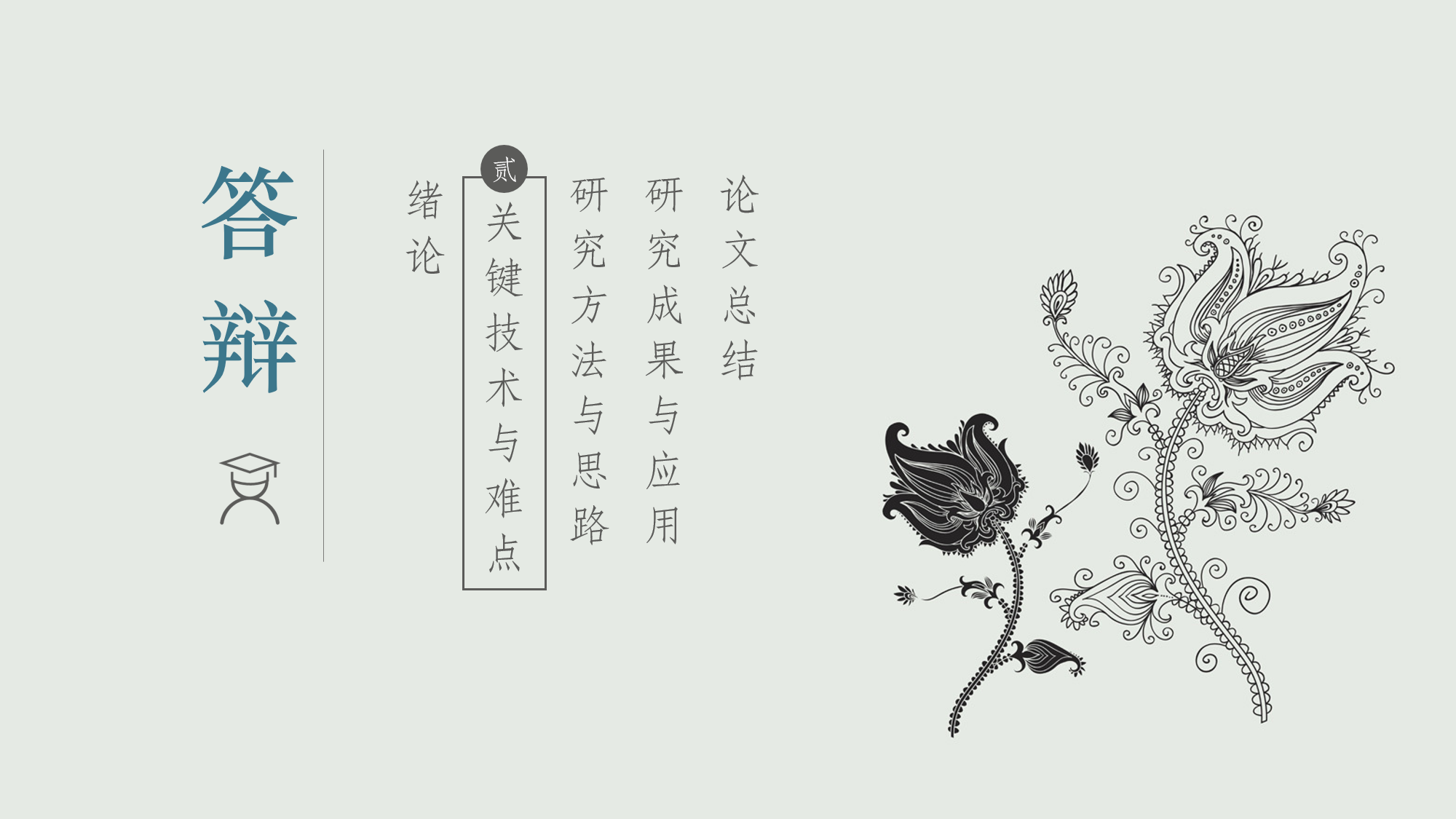 重要理论
理论三
单击此处可编辑内容根据您的需要自由拉伸文本框大小
理论一
单击此处可编辑内容根据您的需要自由拉伸文本框大小
理论四
理论二
单击此处可编辑内容根据您的需要自由拉伸文本框大小
单击此处可编辑内容根据您的需要自由拉伸文本框大小
关键技术
关键技术1
本模版所有图形线条及其相应素材均可自由编辑、改色、替换
关键技术2
1
本模版所有图形线条及其相应素材均可自由编辑、改色、替换
2
关键技术3
本模版所有图形线条及其相应素材均可自由编辑、改色、替换
3
4
关键技术4
本模版所有图形线条及其相应素材均可自由编辑、改色、替换
关键难点
难点一
单击此处可编辑内容根据您的需要自由拉伸文本框大小
难点二
单击此处可编辑内容根据您的需要自由拉伸文本框大小
02
01
关键词
难点三
04
03
单击此处可编辑内容根据您的需要自由拉伸文本框大小
难点四
单击此处可编辑内容根据您的需要自由拉伸文本框大小
实践难点
难点一
难点三
单击此处可编辑内容根据您的需要自由拉伸文本框大小
单击此处可编辑内容根据您的需要自由拉伸文本框大小
难点二
难点四
单击此处可编辑内容根据您的需要自由拉伸文本框大小
单击此处可编辑内容根据您的需要自由拉伸文本框大小
案例对比与分析
单击编辑标题
单击编辑标题
单击此处可编辑内容根据您的需要自由拉伸文本框大小
单击此处可编辑内容根据您的需要自由拉伸文本框大小
案例二
案例一
单击编辑标题
单击编辑标题
单击此处可编辑内容根据您的需要自由拉伸文本框大小
单击此处可编辑内容根据您的需要自由拉伸文本框大小
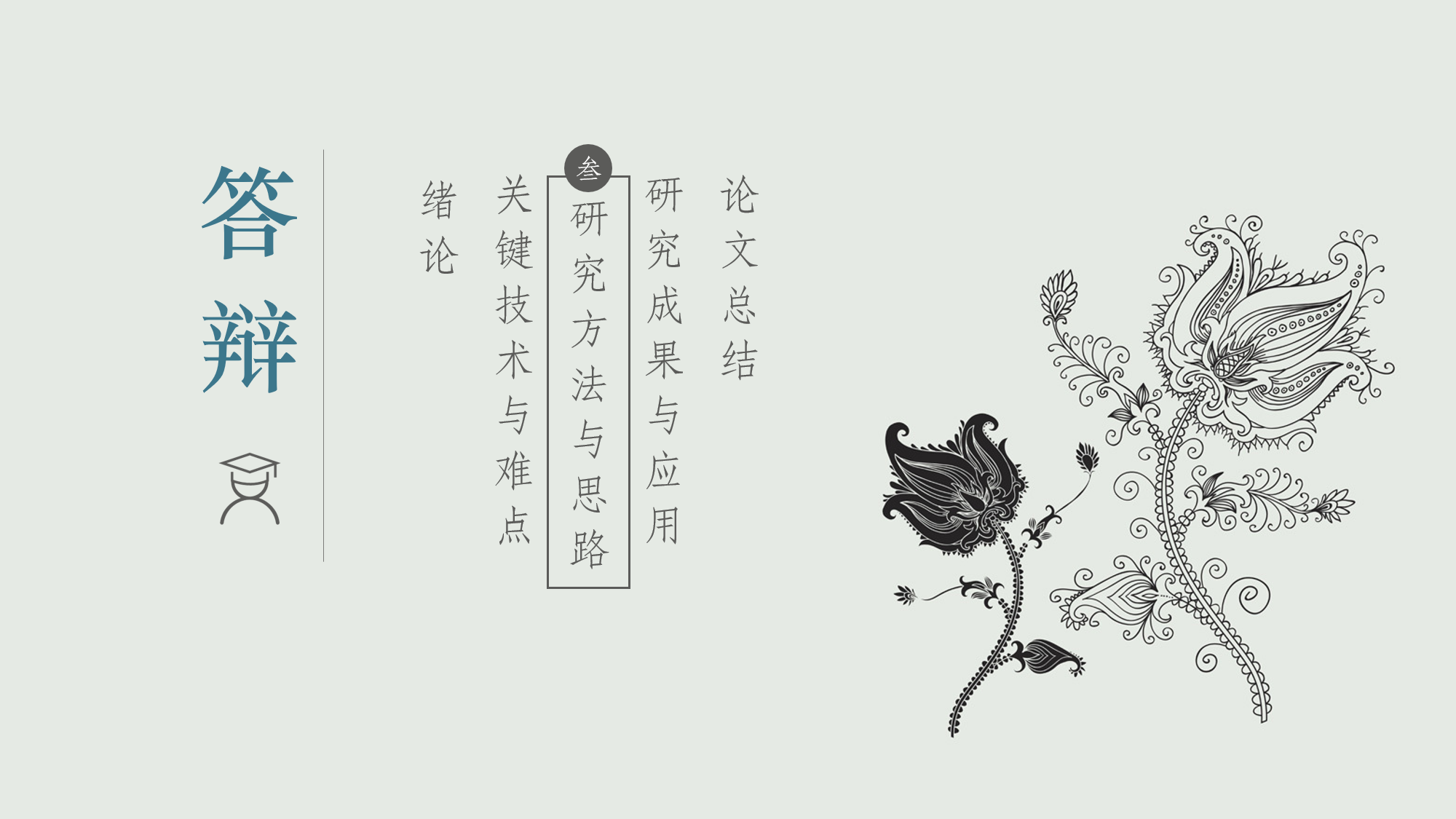 研究思路
思路2
思路2
思路2
单击此处添加文本
单击此处添加文本
单击此处添加文本
思路2
思路1
单击此处添加文本
单击此处添加文本
思路2
单击此处添加文本
成功
研究方案
单击此处编辑
单击此处编辑
单击此处编辑
单击此处添加文本，本模版所有图形线条及其相应素材均可自由编辑
单击此处添加文本，本模版所有图形线条及其相应素材均可自由编辑
单击此处添加文本，本模版所有图形线条及其相应素材均可自由编辑
01
02
03
研究可行性说明
01
我们工作室致力于专业PPT模板的发布，课件及汇报PPT的美化。本模版所有图形线条素材均可自由编辑。
此处编辑内容
02
我们工作室致力于专业PPT模板的发布，课件及汇报PPT的美化。本模版所有图形线条素材均可自由编辑。
我们工作室致力于专业PPT模板的发布，课件及汇报PPT的美化。
03
我们工作室致力于专业PPT模板的发布，课件及汇报PPT的美化。本模版所有图形线条素材均可自由编辑。
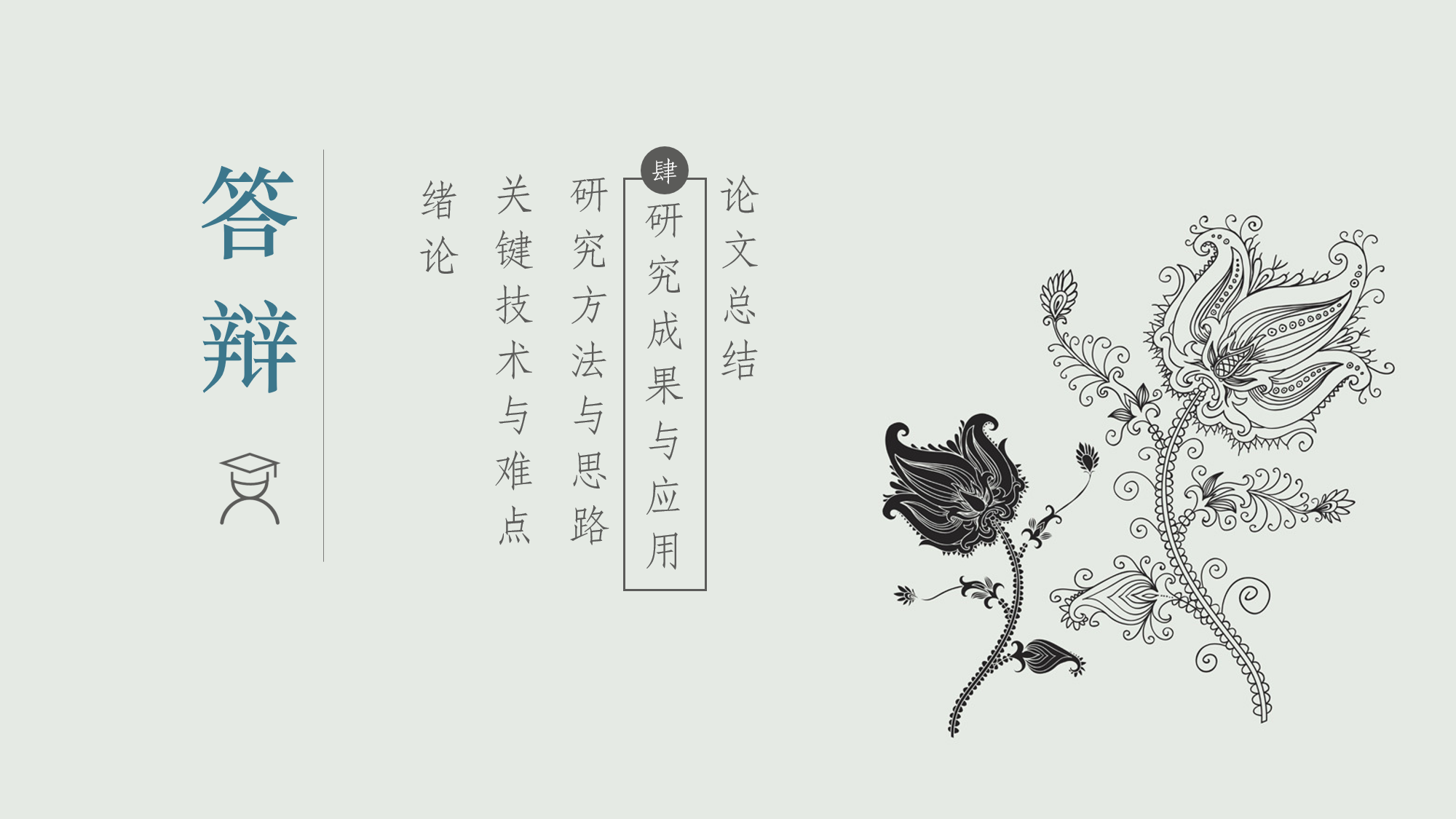 研究目标
38%
76%
关键词
86%
单击此处可编辑内容根据您的需要
关键词
单击此处可编辑内容根据您的需要自由拉伸文本框大小
53%
关键词
单击此处可编辑内容根据您的需要自由拉伸文本框大小
关键词
单击此处可编辑内容根据您的需要
成果形式
成果形式
成果形式
单击此处可编辑内容根据您的需要自由拉伸文本框大小
单击此处可编辑内容根据您的需要自由拉伸文本框大小
成果形式
成果形式
单击此处可编辑内容根据您的需要自由拉伸文本框大小
单击此处可编辑内容根据您的需要自由拉伸文本框大小
应用前景
应用前景
建议您在展示时字体选择微软雅黑。
应用前景
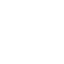 建议您在展示时字体选择微软雅黑。
应用前景
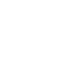 建议您在展示时字体选择微软雅黑。
应用前景
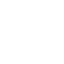 建议您在展示时字体选择微软雅黑。
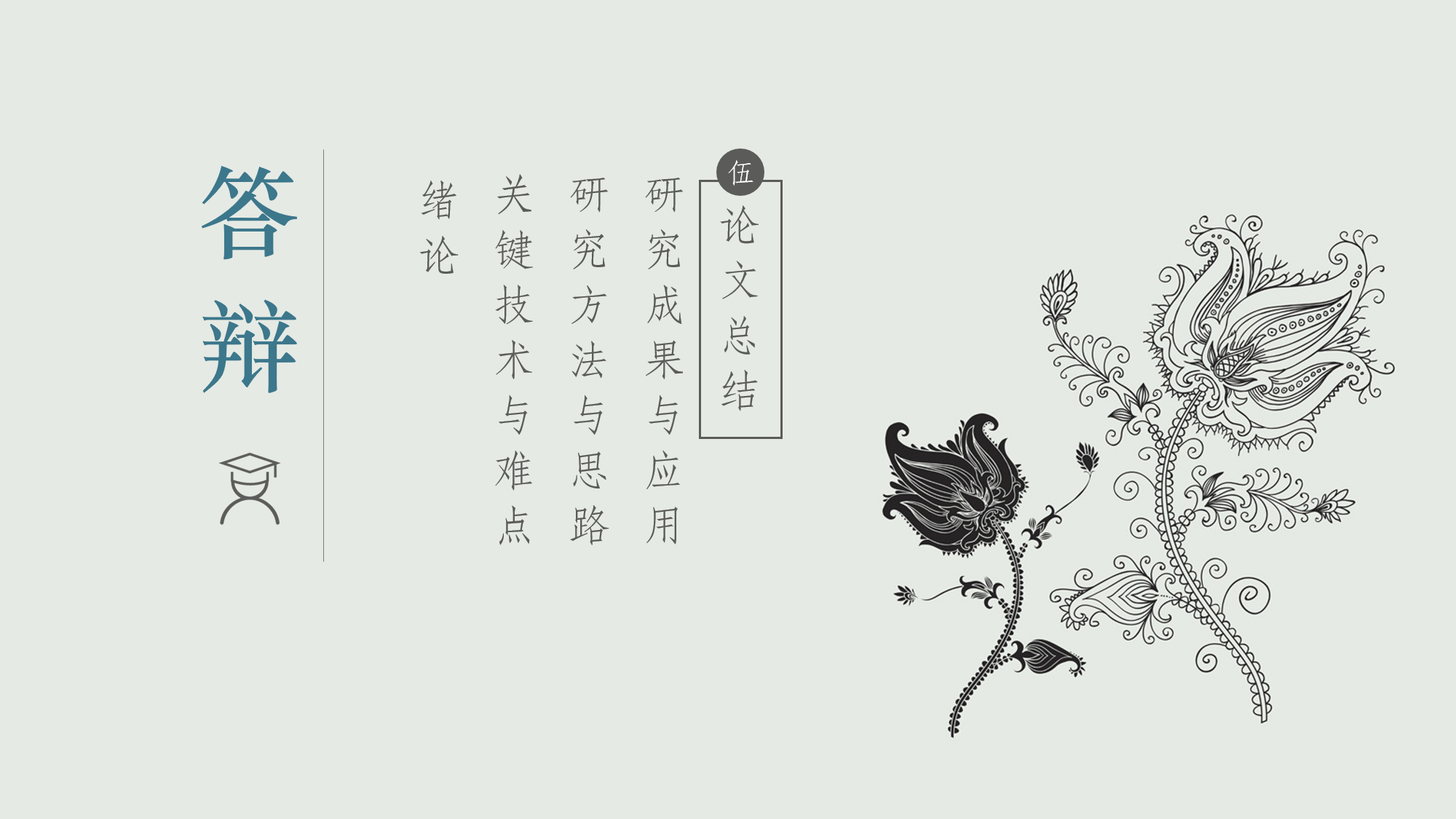 研究结论
01
单击此处添加文本，本模版所有图形线条及其相应素材均可自由编辑、改色、替换。
40%
02
30%
单击此处添加文本，本模版所有图形线条及其相应素材均可自由编辑、改色、替换。
20%
03
10%
单击此处添加文本，本模版所有图形线条及其相应素材均可自由编辑、改色、替换。
04
单击此处添加文本，本模版所有图形线条及其相应素材均可自由编辑、改色、替换。
单击此处添加文本，本模版所有图形线条及其相应素材均可自由编辑、改色、替换，建议您在展示时字体选择微软雅黑。
研究不足
不足一
不足二
不足三
单击此处编辑您要的内容，建议您在展示时采用微软雅黑字体，本模版所有图形线条及其相应素材均可自由编辑
单击此处编辑您要的内容，建议您在展示时采用微软雅黑字体，本模版所有图形线条及其相应素材均可自由编辑
单击此处编辑您要的内容，建议您在展示时采用微软雅黑字体，本模版所有图形线条及其相应素材均可自由编辑
研究思考
单击编辑标题
S
单击编辑标题
单击此处可编辑内容根据您的需要自由拉伸文本框大小
单击此处可编辑内容根据您的需要自由拉伸文本框大小
T
O
W
单击编辑标题
单击编辑标题
单击此处可编辑内容根据您的需要自由拉伸文本框大小
单击此处可编辑内容根据您的需要自由拉伸文本框大小
参考文献
单击此处编辑
单击此处编辑
建议您在展示时采用微软雅黑字体
建议您在展示时采用微软雅黑字体
单击此处编辑
单击此处编辑
单击此处编辑
建议您在展示时采用微软雅黑字体
建议您在展示时采用微软雅黑字体
建议您在展示时采用微软雅黑字体
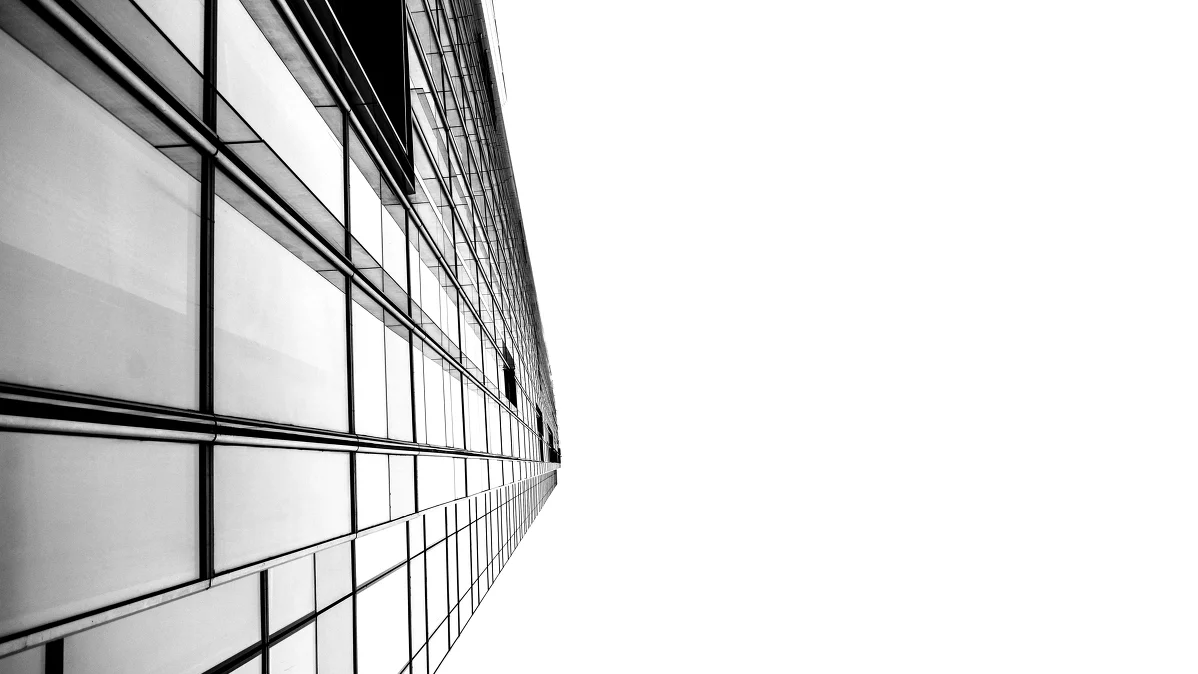 岁月如歌感恩常在
单击此处添加文本，本模版所有图形线条及其相应素材均可自由编辑、改色、替换，建议您在展示时字体选择微软雅黑。
ADD YOUR TITLE HERE
赠送可编辑学术型图标